Why Singapore is Preferred by Foreign Companies
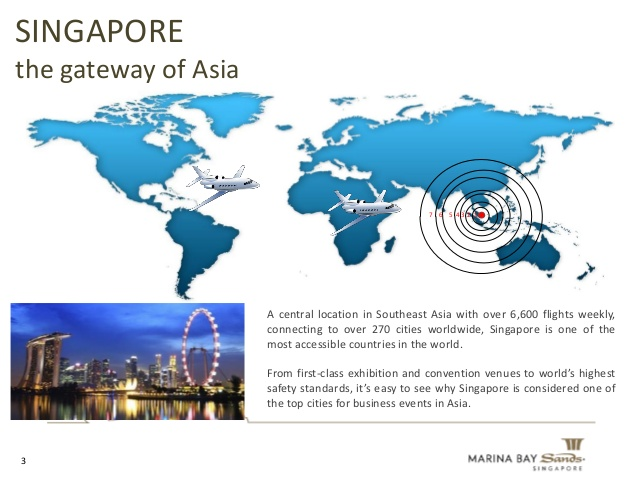 لماذا تفضل الشركات الأجنبية سنغافورةالسبب وراء تفضيل الشركات الاجنبية سنغافورة
It’s no secret anymore that this is an Asian century. The emerging economies of India, China and other South-east Asian nations have ensured that an increasing number of companies are moving in this region to take advantage of large domestic markets, cheap labour availability and booming infrastructure.
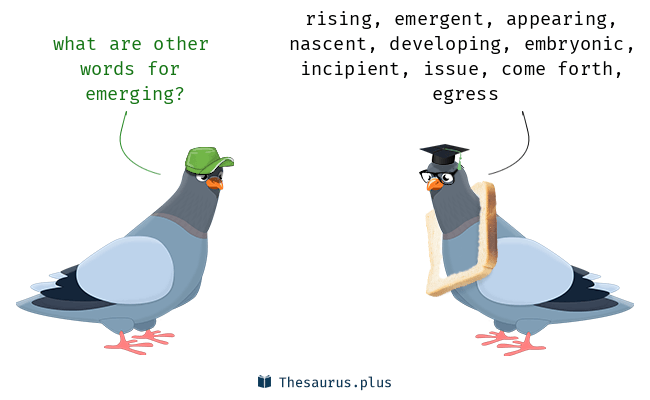 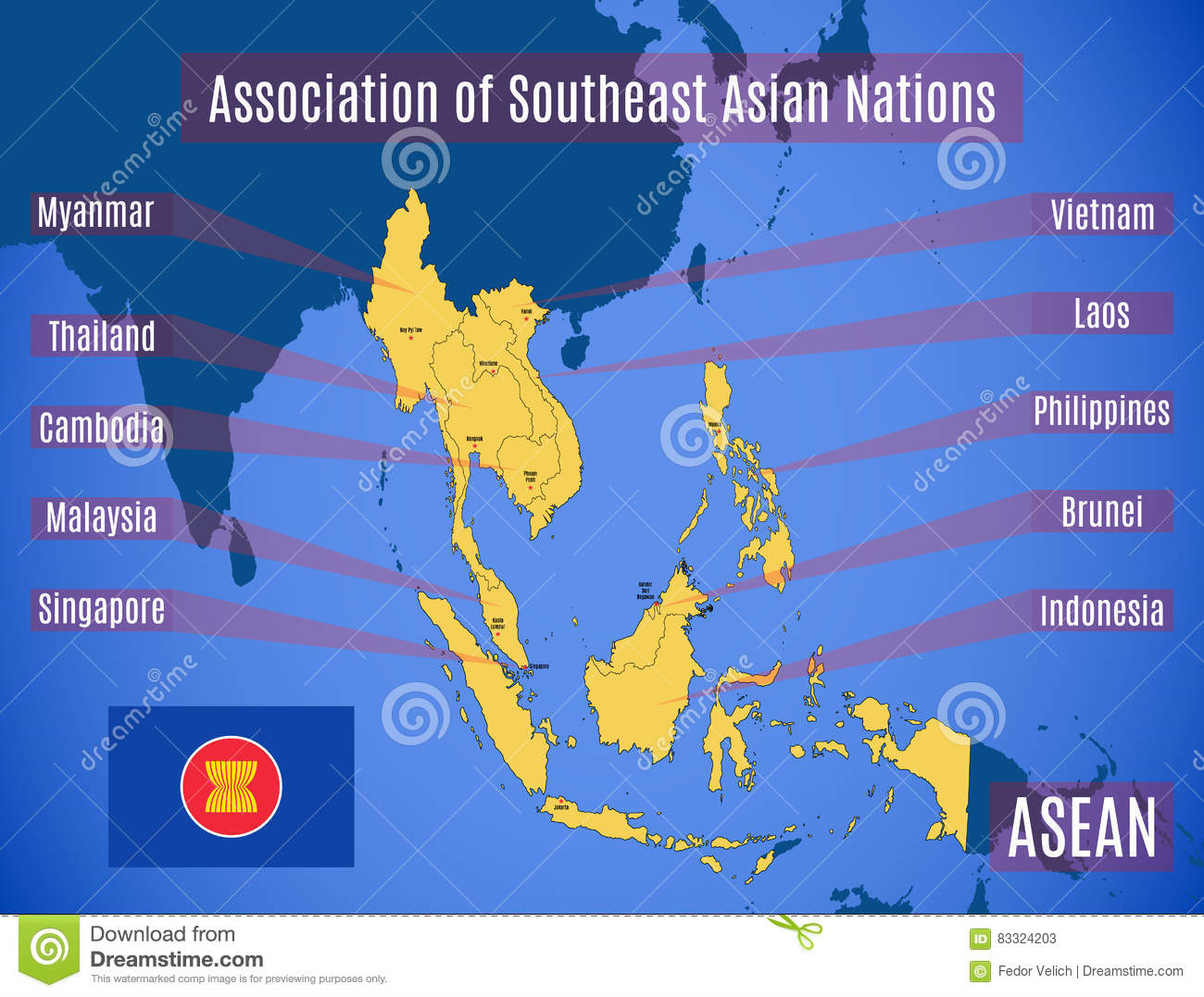 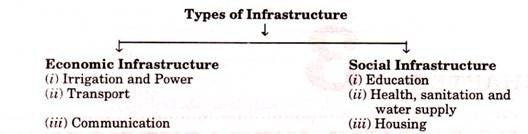 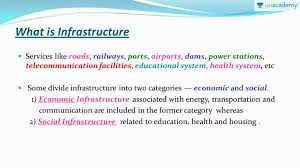 ليس سرا بعد الآن / لم يعد سرا أن هذا قرن آسيوي. وقد ضمنت الاقتصادات الناشئة في الهند والصين ودول جنوب شرق آسيا الأخرى أن عددا متزايدا من الشركات تتحرك / تواصل تحركاتها في هذه المنطقة للاستفادة من الأسواق المحلية الكبيرة ، وتوفر العمالة الرخيصة والبنية التحتية المزدهرة.
The city-state of Singapore provides the most conducive environment for companies looking to expand in the region. It is home to the world’s top companies across all industries, in part, due to its location in the heart of South-east Asia and close proximity to emerging markets of India and China.
City – States:
Singapore, Monaco, Vatican City
A number of other small states share similar characteristics, and therefore are sometimes also cited as modern city-states
Qatar, Brunei, Kuwait, Bahrain, and Malta
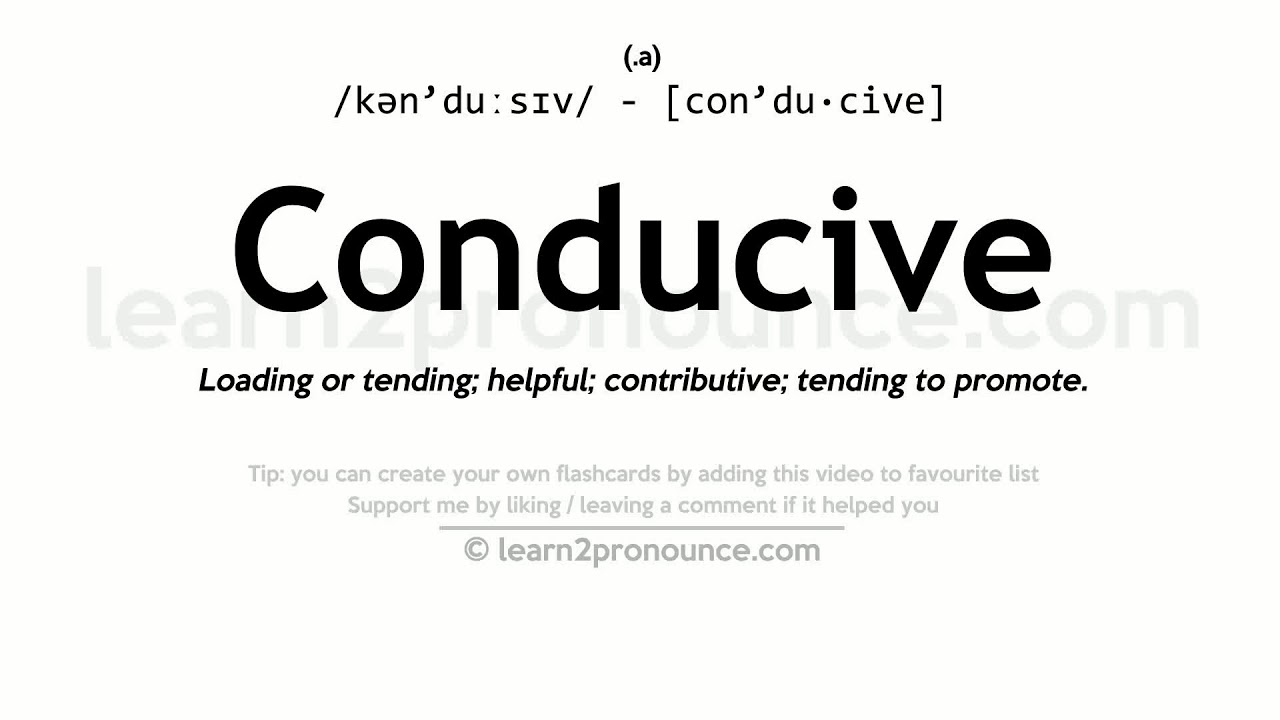 هذا وتوفر مدينة / دولة المدينة / الدولة الصغيرة سنغافورة – اكثر بيئة ملائمة للشركات التي تتطلع إلى التوسع في المنطقة. فهي موطن لأكبر الشركات العالمية في جميع الصناعات ، ويعزى ذلك جزئيا الى موقعها في قلب جنوب شرق آسيا وقربها من الأسواق الناشئة في الهند والصين.
It’s Changi International Airport serves over 80 international airlines with connections to more than 330 cities, along with hosting many leading logistics firms such as UPS and FedEx.
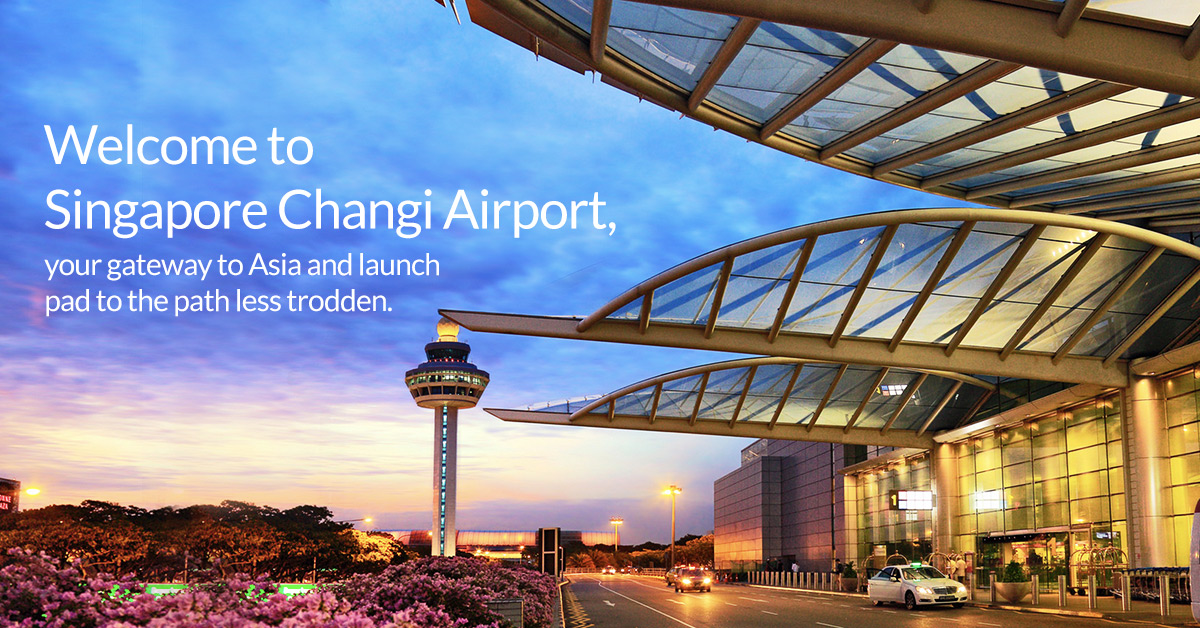 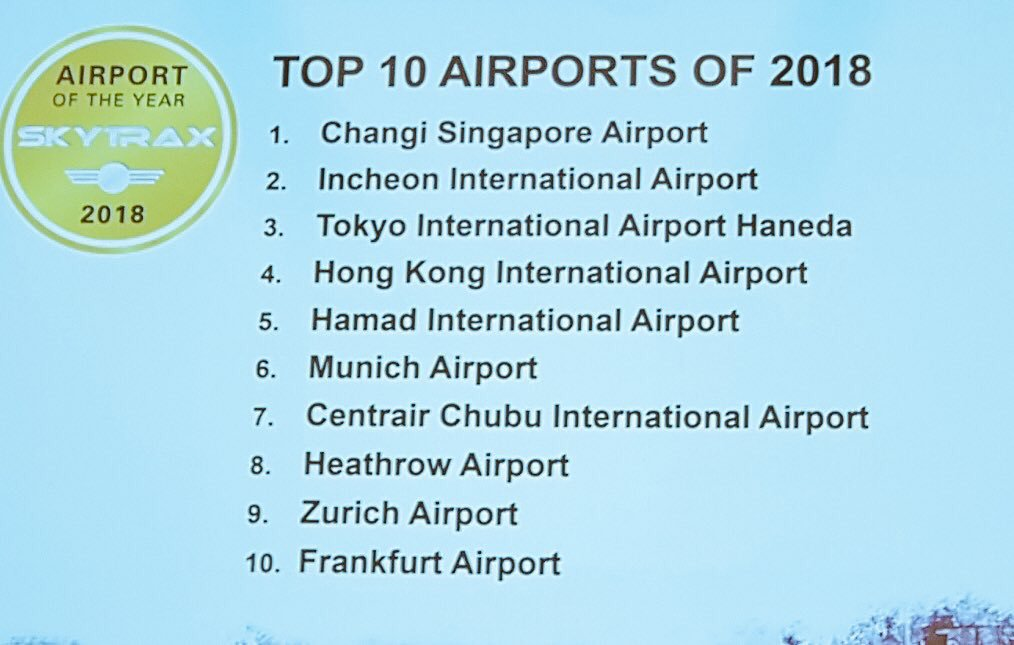 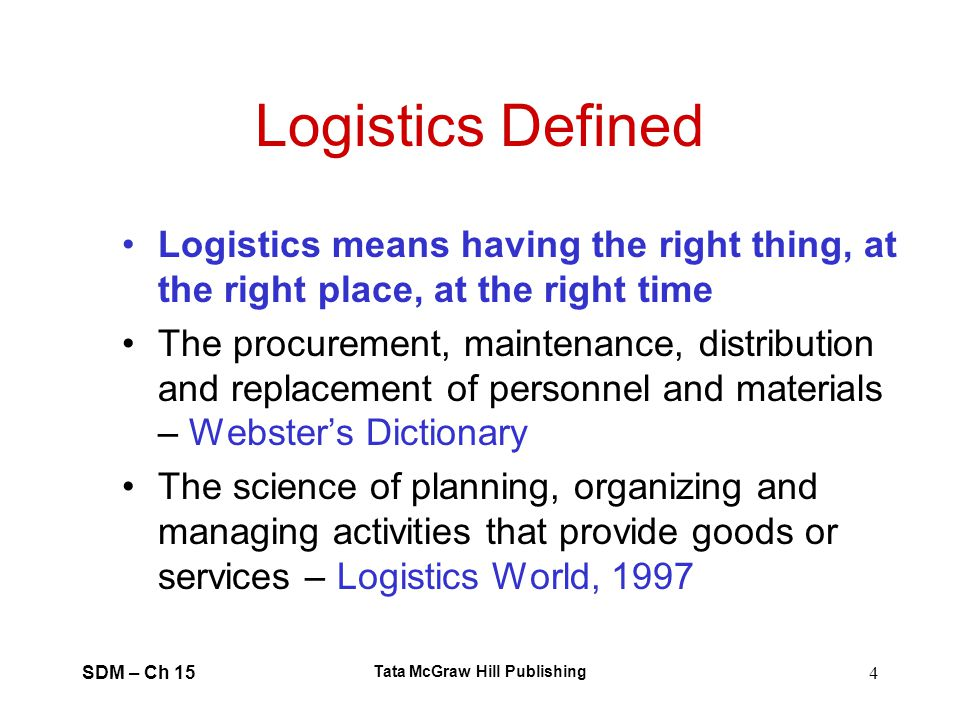 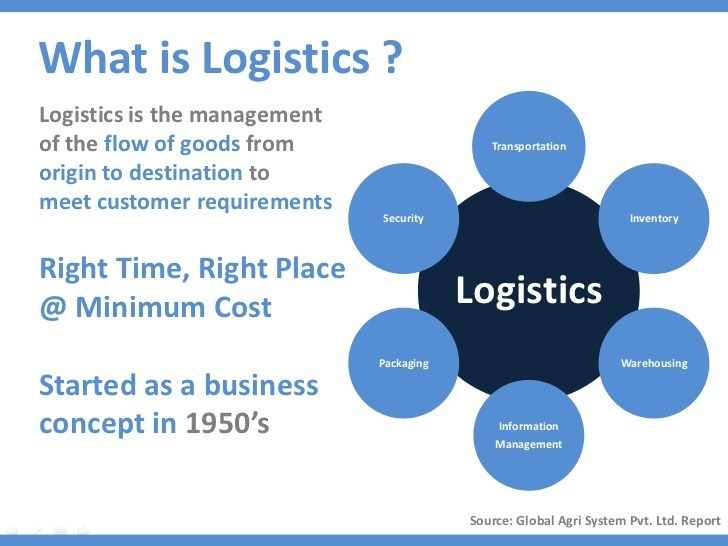 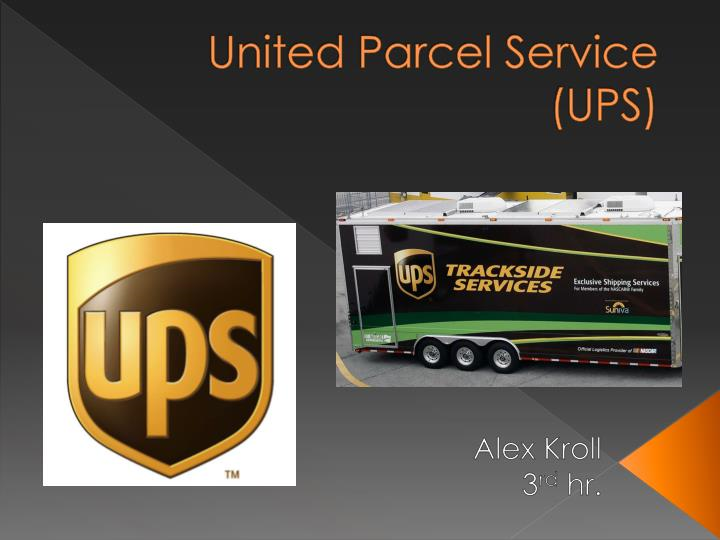 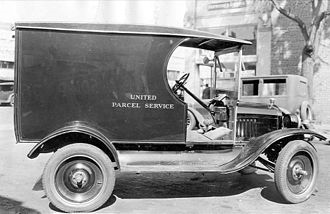 UPS delivery vehicle in 1921
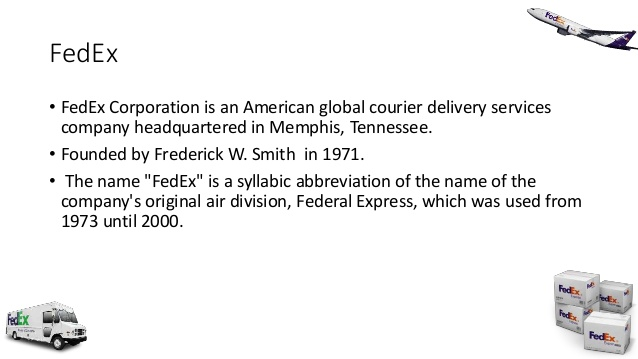 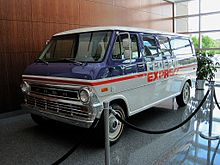 Fedex's first van displayed at the FedEx World Headquarters
ويحتضن مطار شانغي الدولي أكثر من ثمانين شركة طيران دولية مع رحلات تربط البلاد بأكثر من 330 مدينة ، فضلا عن استضافة العديد من شركات الخدمات اللوجستية الرائدة / البارزة مثليو بي اس وفيديكس
Additionally, Singapore’s seaport infrastructure has been ranked the best in Asia for the past two decades.
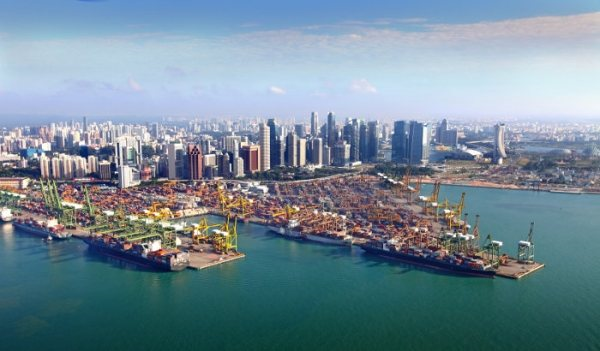 وبالإضافة إلى ذلك ، صنفت البنية التحتية للميناء البحري في سنغافورة على أنها الأفضل في آسيا خلال العقدين المنصرمين.
The container ports here are the busiest in the world, offering 200 shipping lines with links to some 600 ports in 123 countries.
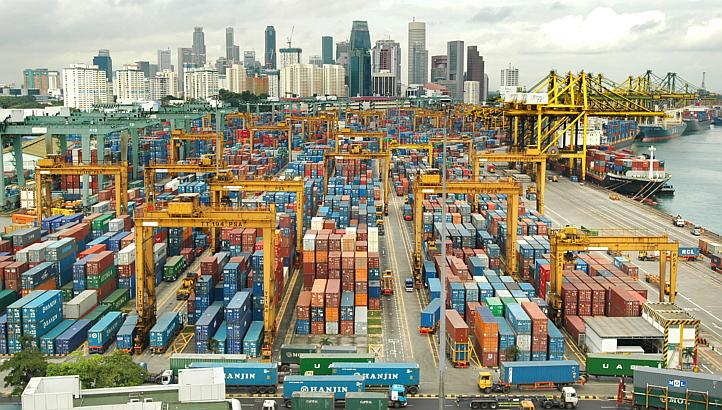 وتعد موانئ الحاويات هنا الأكثر ازدحامًا في العالم ، حيث تقدم مئتي خطًا للشحن مع روابط إلى نحو 600 ميناء في 123 دولة.
According to Singapore’s Economic Development Board (EDB), 80 out of the world’s top 100 tech firms have operations in the city, and they are increasing investments.
Economic Development Board
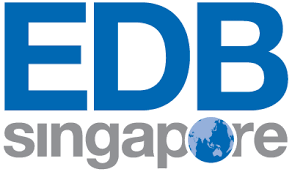 ووفقا لمجلس التنمية الاقتصادية في سنغافورة / مجلس سنغافورة للتنمية الاقتصادية، فان ثمانين من بين أكبرمئة شركة تكنولوجيا في العالم لديها نشاطات / تعاملات تجارية في المدينة ، وهي تعمل على زيادة الاستثمارات.
The 2017 Bloomberg Innovation Index ranks Singapore number 6 in the world, just ahead of Japan and the U.S., while China comes in at number 21.
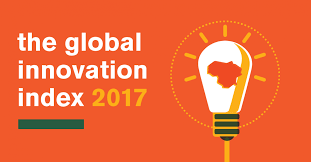 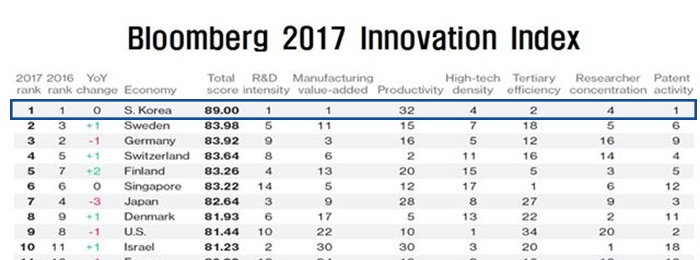 ويصنف مؤشر بلومبيرج للإبداع لعام 2017 سنغافورة في المرتبة السادسة عالميا ، متفوقة على اليابان والولايات المتحدة ، في حين تأتي الصين في المرتبة الحادية والعشرين.
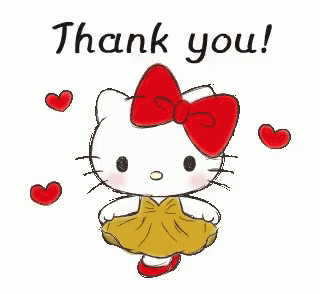